Figure 3. The intracellular signaling mechanisms that impair PFC function under conditions of stress and their ...
Cereb Cortex, Volume 17, Issue suppl_1, September 2007, Pages i6–i15, https://doi.org/10.1093/cercor/bhm033
The content of this slide may be subject to copyright: please see the slide notes for details.
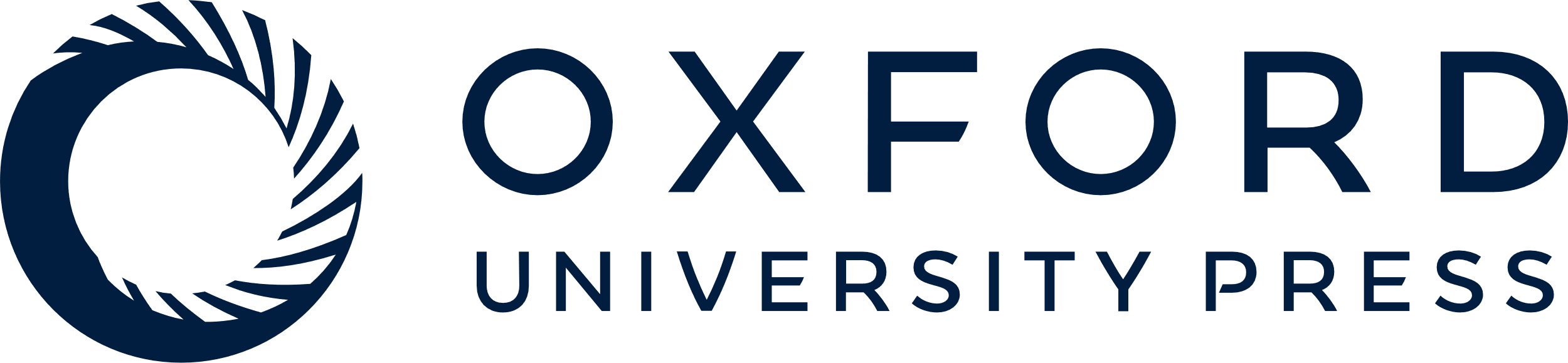 [Speaker Notes: Figure 3. The intracellular signaling mechanisms that impair PFC function under conditions of stress and their relationship to genetic linkages with schizophrenia and bipolar disorder. High levels of catecholamine release during stress impair PFC cognitive function through excessive cAMP–HCN and PI–PKC signaling. cAMP signaling is inhibited by DISC1, whereas PI signaling is inhibited by RGS4. Both DISC1 and RGS4 have been linked to schizophrenia and bipolar disorder, indicating that patients with these mutations likely have weaker regulation of these stress pathways. This may account for the vulnerability of patients with schizophrenia or bipolar disorder to stress exposure and the severe loss of PFC regulation of behavior, thought, and affect in these mental illnesses.


Unless provided in the caption above, the following copyright applies to the content of this slide: © The Author 2007. Published by Oxford University Press. All rights reserved. For permissions, please e-mail: journals.permissions@oxfordjournals.org]